МАШИНОСТРОЕНИЕ РОССИИ
9 класс
Машиностроение – это совокупность отраслей промышленности, производящих разнообразные машины.
Задача машиностроения – обеспечение общества новыми, все более совершенными машинами.
Условия:
  Во-первых, машиностроение должно развиваться быстрее, чем все хозяйство.
  Во-вторых, для производство современных машин нужны высококачественные конструкционные материалы (пластмассы, пластики, сплавы и др.)
  В-третьих, для выпуска современных машин требуется современное оборудование, которое необходимо постоянно обновлять
Проблема машиностроения:
Конверсия предприятий военно-промышленного комплекса

Конверсия – это переход предприятий военно-промышленного комплекса на производство гражданской техники
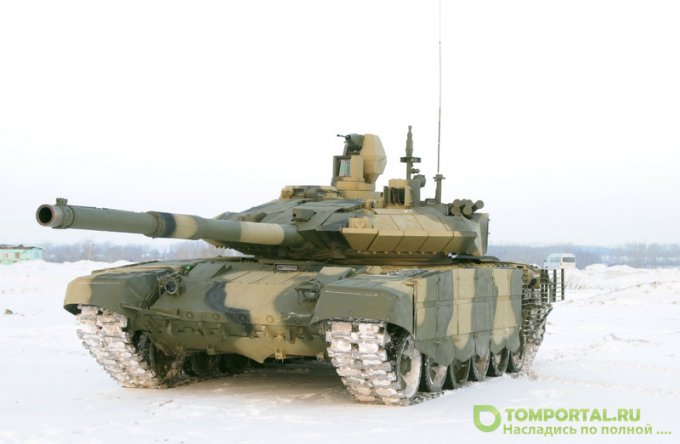 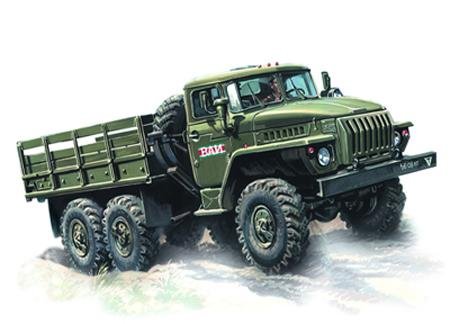 22 % - доля машиностроения в отраслевой структуре хозяйства России
Отрасли машиностроения:
Автомобилестроение
Станкостроение
Судостроение
Приборостроение
Самолетостроение
Вагоностроение
Ракетостроение
Тракторостроение и др.
Проблема:
Конверсия предприятий военно-промышленного комплекса

Конверсия – это переход предприятий военно-промышленного комплекса на производство гражданской техники
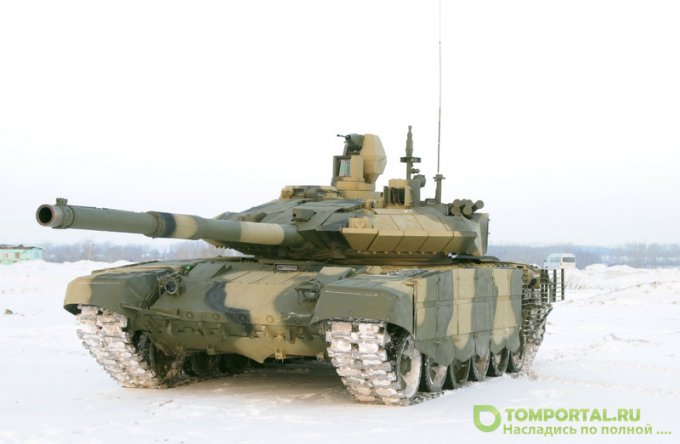 Машиностроение России
Факторы размещения предприятий машиностроения
Факторы размещения:
Ориентация на передовую науку (наукоемкий фактор)
Военно-стратегический фактор
Трудоемкость 
Металлоемкость
Ориентация на потребителя (потребительский фактор)
Транспортный фактор
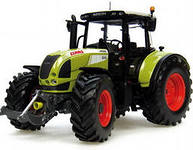 Задание: Заполните таблицу анализ параграфа 11 и карты «Машиностроение России»
Вопросы на закрепление
Какая доля в хозяйстве России приходится на отрасли машиностроения?
Почему машиностроению необходимо развиваться на шаг впереди от других отраслей?
Как представлено машиностроение в нашем районе?
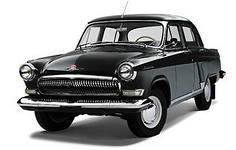 Домашнее задание
Параграф 10-11 Заполнить таблицу, для тех кто не успел на уроке.
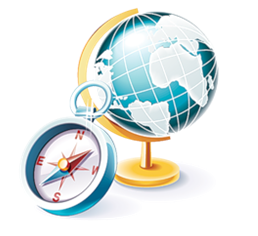